Introduction to the Human Cardiovascular System
INTRODUCTION
The cardiovascular system is transport system of body
It comprises blood, heart and blood vessels. 
The system supplies nutrients to and remove waste products  from various tissue of body.
The conveying media is liquid  in form of blood which flows in close tubular system.
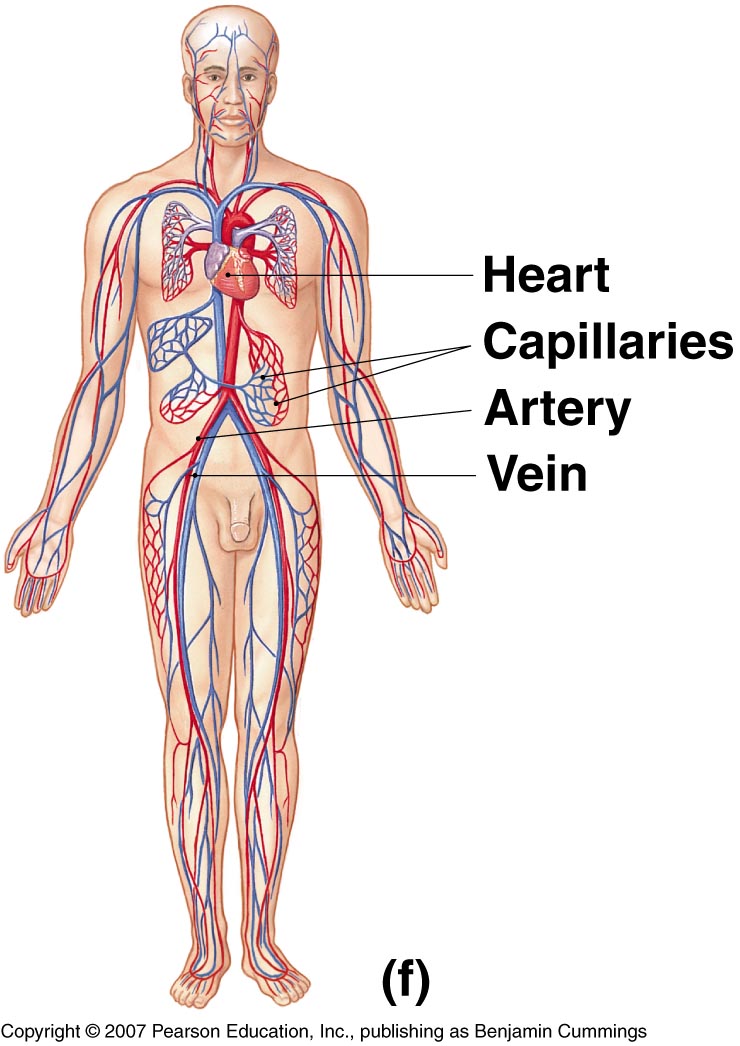 Figure 1-2(f)
FUNCTION OF CARDIOVASCULAR SYSTEM
Transport nutrients, hormones
Remove waste products
Gaseous exchange 
Immunity
 Blood vessels transport blood
Carries oxygen and carbon dioxide
Also carries nutrients and wastes
Heart pumps blood through blood vessels
COMPONENTS OF CARDIOVASCULAR SYSTEM
BLOOD

HEART

BLOOD VESSELS
BLOOD
The Blood: Blood cells & Plasma
Blood cells

 1- Erythrocytes - Red Blood Cells
 2- Leucocytes
 3- Thrombocytes

Plasma is fluid portion
HEART
Heart is a four chambered, hollow muscular organ approximately the size of your fist
Location:
Superior surface of diaphragm
Left of the midline
Anterior to the vertebral column, posterior to the sternum
Chapter 18, Cardiovascular System
6
HEART
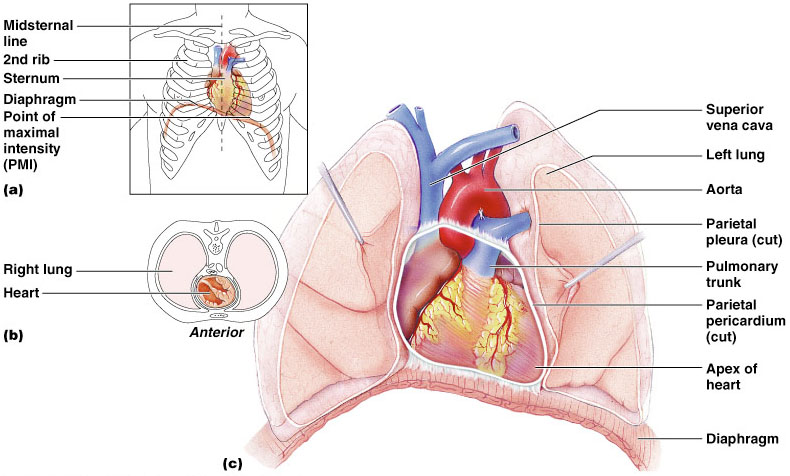 Figure 18.1
Chapter 18, Cardiovascular System
7
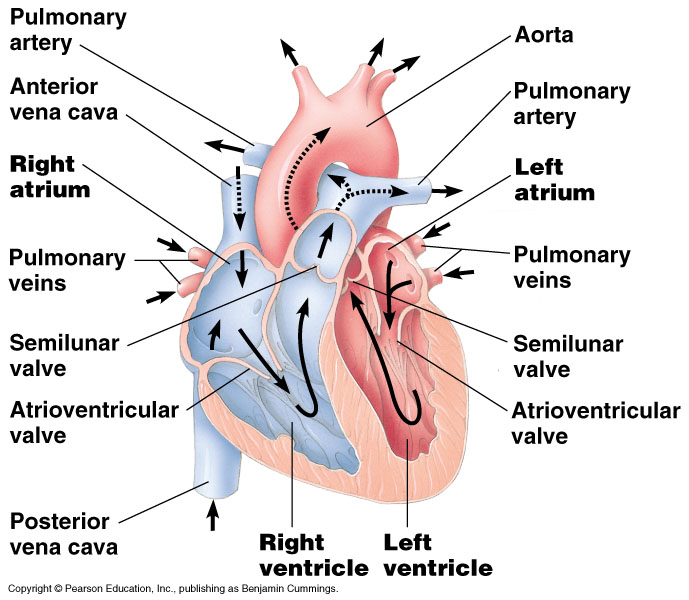 FUNCTIONS OF THE HEART
Generating blood pressure
Routing blood
       Heart separates pulmonary and systemic
       circulations
Ensuring one-way blood flow
        Heart valves ensure one-way flow
Regulating blood supply
        Changes in contraction rate and force match
       blood delivery to changing metabolic needs
BLOOD VESSELS
Blood Vessels -A closed network of tubes

These includes:
                             Arteries
                             Capillaries  
                             Veins
BLOOD VESSELS
-Arteries(Distributing channel)
 Thick walled tubes
 Elastic Fibers
 Circular Smooth Muscle                     

Capillaries (microscopic vessels)
One cell thick
Serves the Respiratory System

Veins (draining channel)
BLOOD VESSELS
General structure 
    1.Tunica intima  

    2.Tunica media

    3.Tunica adventitia
CLASSIFICATION OF BLOOD VESSELS
Conducting Vessels
Distributing Vessels
Resistance Vessels
Exchange Vessels
Capacitance / Reservoir Vessels
ARTERIES
Blood vessels that carry blood away from the heart are called arteries.  
They are the thickest blood vessels and they carry blood high in oxygen known as oxygenated blood (oxygen rich blood).
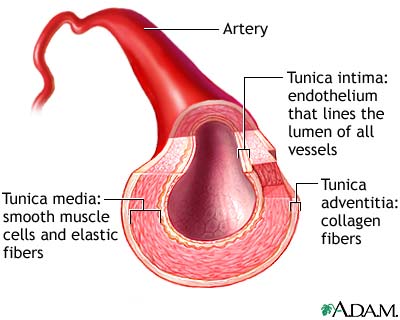 ARTERIES
Accompanied by vein and nerves
Lumen is small
No valves
Repeated branching
CLASSIFICATION OF ARTEIES
Elastic- e.g. (Aorta & its Major branches)
Muscular -e.g.(Renal, Testicular, Radial, Tibial etc.)
Arterioles (<0.1 mm)-
                                     Terminal arterioles
                                      Meta-arterioles
                                      Thoroughfare
                                      channel/ preferred
CAPILLARIES (5-8 micron)
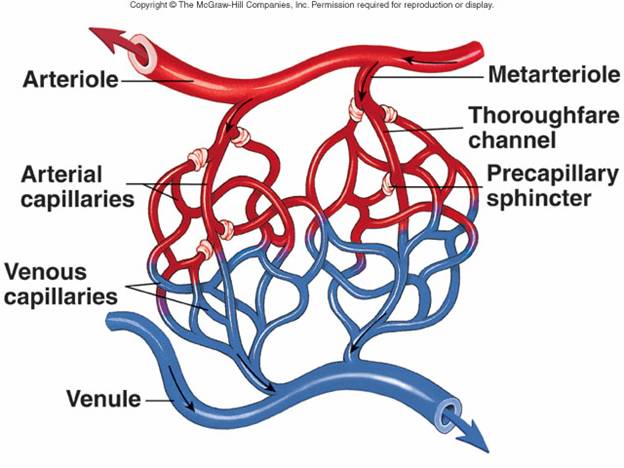 The smallest blood vessels are capillaries and they connect the arteries and veins.
This is where the exchange of nutrients and gases occurs.
BODY CONTAINS TWO KINDS OF CAPILLARIES

CONTINUOUS-SKIN, LUNG, SMMOTH MUSCLE, CONNECTIVE TISSUES

FENESTRATED- PANCREAS,ENDOCRINE GLANDS, SMALL INTESTINE,CHOROID PLEXUS,CILLIARY PROCESS etc.
SINUSOIDS
SINUSOIDS- Large irregular vascular space (30-40 micron) eg.Liver, Spleen, Bone marrow, suprarenal, Parathyroid etc.
VEINS
Blood vessels that carry blood back to the heart are called veins.  
They have one-way valves which prevent blood from flowing backwards. 
They carry blood that is high in carbon dioxide known as deoxygenated blood (oxygen poor blood).
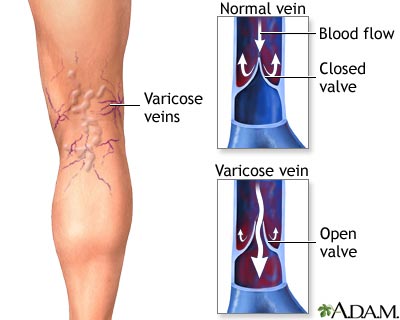 VEINS
Thin Walled
Large irregular lumen
Have valves
Dead space around 
Types:
            Large 
            Medium 
            Small
VEINS
Veins without valves:
 SVC &  IVC
 Hepatic, Renal 
 Uterine, Ovarian not Testicular 
 Facial 
 Pulmonary 
 Umbilical
 Emissary 
 Portal Veins <2mm
VEINS
Veins without Muscular tissue:
  Dural venous sinuses 
  Pial Veins
  Retinal
 Veins of erectile tissue of sex organs
  Veins of spongy bones
VEINS
Factors responsible for venous return:
Muscle contraction
Negative intrathoracic pressure
Pulsation of arteries
 Gravity
 Valves
ANASTOMOSIS
Communication between vessels
ARTERIAL: 
 Actual( end to end & convergent)-Palmar, plantar, Circle of Willis, Labial Intestinal arcade, etc.
Potential-Coronary, around joints etc.
ANASTOMOSIS
ARTERIOVENOUS ANASTOMOSIS:
Skin of nose
 Lips
 External Ear
 Mucus membrane of GI & nose
 Erectile tissue of sex organ
 Thyroid
 Tongue
END ARTERIES
END ARTERIES:
Central artery of retina
 Arteries of spleen, liver, kidneys, metaphyses of long bones
 Central branches of cerebral cortex
CIRCULATION
Coronary circulation – the circulation of blood within the heart.
Pulmonary circulation – the flow of blood between the heart and lungs.
Systemic circulation – the flow of blood between the heart and the cells of the body.
Fetal Circulation
SYSTEMIC AND PULMONARY CIRCULATION
Pulmonary circulation
The flow of blood between the heart and lungs.
Systemic circulation  The flow of blood between the heart and the cells of the body.
Figure 18.5
Chapter 18, Cardiovascular System
29
CORONARY CIRCULATION: ARTERIAL SUPPLY
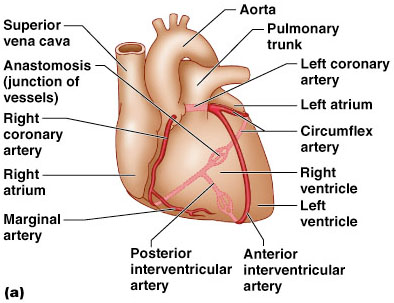 Chapter 18, Cardiovascular System
30
Figure 18.7a
PORTAL CIRCULATION
Portal circulation - the flow of blood between tow set of capillaries before draining in systemic veins.
FETAL CIRCULATION
UMBILICAL ARTERY

   DESCENDING AORTA
(Through Ductus Arteriosus)
  PULMONARY TRUNK                      
                    RIGHT VENTRICLE

                    ASCENDING AORTA
UMBILICAL VEIN

                      PORTAL VEIN
     (Through Ductus Venosus)
         INFERIOR VENA CAVA

                      RIFHT ATRIUM
       (Through Foramen Ovale)

                     LEFT ATRIUM
PLACENTA
APPLIED
Diseases and Disorders
BLOOD PRESSURE 
HAEMORRHAGE/STROKE
ARTERIOSCLEROSIS
ANEURYSM
CORONARY ARTERY DISEASE (CAD)
HEART ATTACK
CONGESTIVE HEART FAILURE (CHF)
ANEMIA, HEMOPHILIA, AND LEUKEMIA
APPLIED
Problems with the cardiovascular system are common, but they don’t just affect older people.
Many heart problems affect children and teenagers.
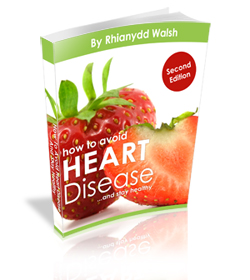 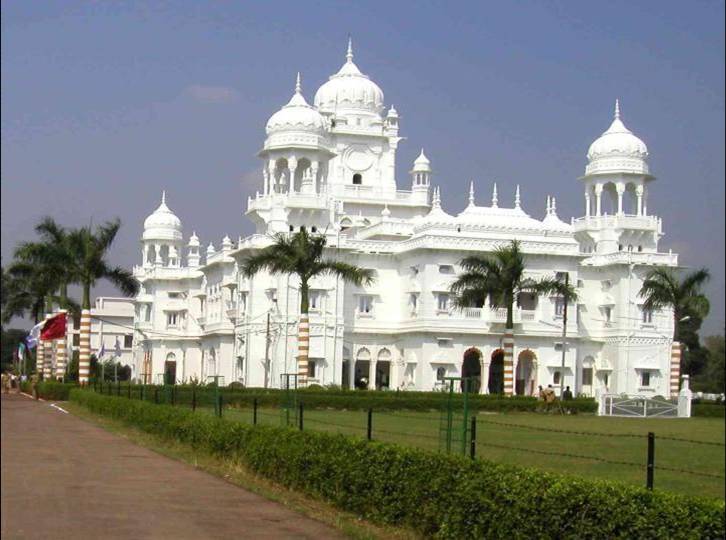 THANK YOU